ancient
travel
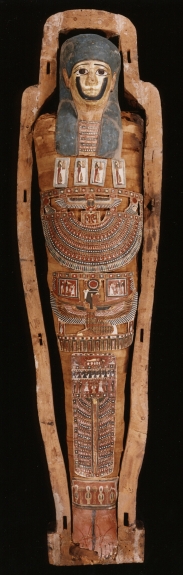 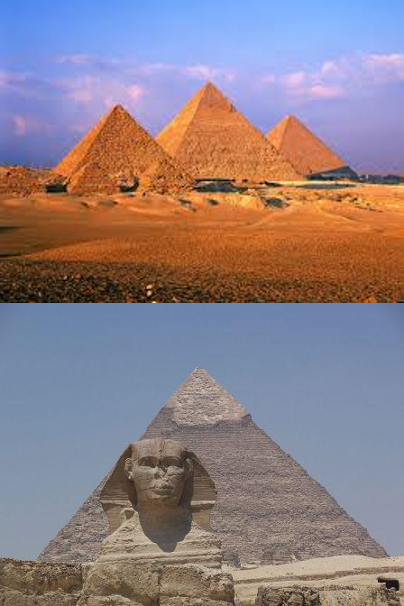 “I helped to prepare the body  for the funeral, the funeral was very grand. What with him being who he was. That being a pharaoh.”

~ A.Coleman
ancient travel
Rua do Rio Raraga, 266Bairro da Costa do SolMaputo, Mozambique
ancienttravel@egypt.com
www.ancienttravel.com
“We Don’t Just Book Your Travel:- We Take On An Experience Of The Past… ”
               -C.Rabacal,
                  Founder
Popular Pyramids
Her are some of the most popular pyramids the we suggest that you visit:
The Great Pyramid Of Giza
The Bent Pyramid
The Red Pyramid
The Step Pyramid
King Tut
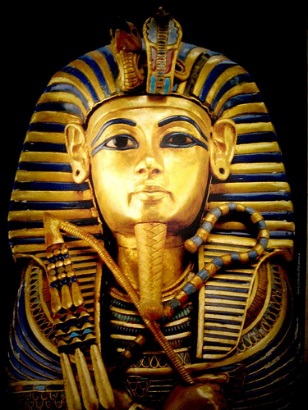 Ancient Egypt
Ancient Egypt: A Brief History.
Ancient Egypt is a well known area of the Sahara Desert along the banks of the Nile River. Ancient Egypt became such a strong civilization because of the Nile, that is why Ancient Egypt is considered as ‘The Gift Of The Nile’. 
 One of the best times of the year in Ancient Egypt is the flooding of the Nile River. The Nile River floods once every year, leaving behind a layer of rich fertile soil, that is very good for planting crops, so farms were often found along the banks of the River.
Pharaohs
These are some of the pharaohs that Ancient Egypt has had:
Khufu
Khafra
Thutmose III
Ramses II